“Kein Mensch hat das Recht zu gehorchen.”
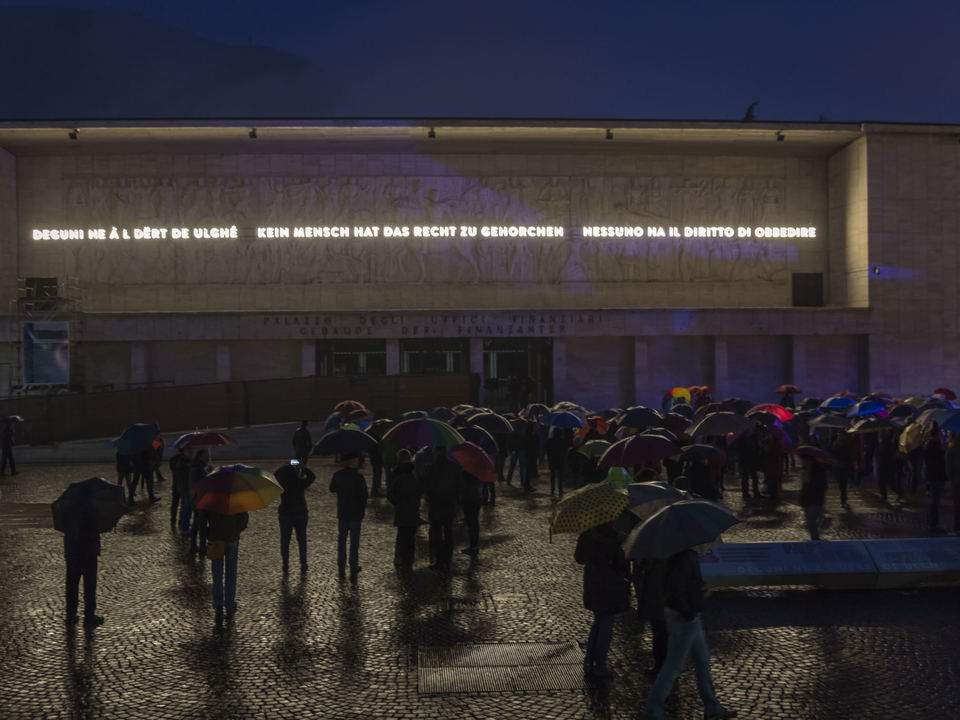 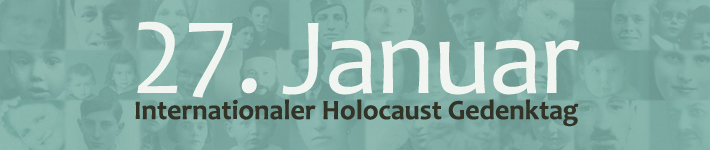 Unser DenkTag 2018
Begrüßung

Clip: „Kein Mensch hat das Recht zu gehorchen“ 

Gedanken 

Kurzfilm: Sein Kampf

Gedanken

Arbeit in den Workshops

Vorstellung der Ergebnisse

Schluss
Programm
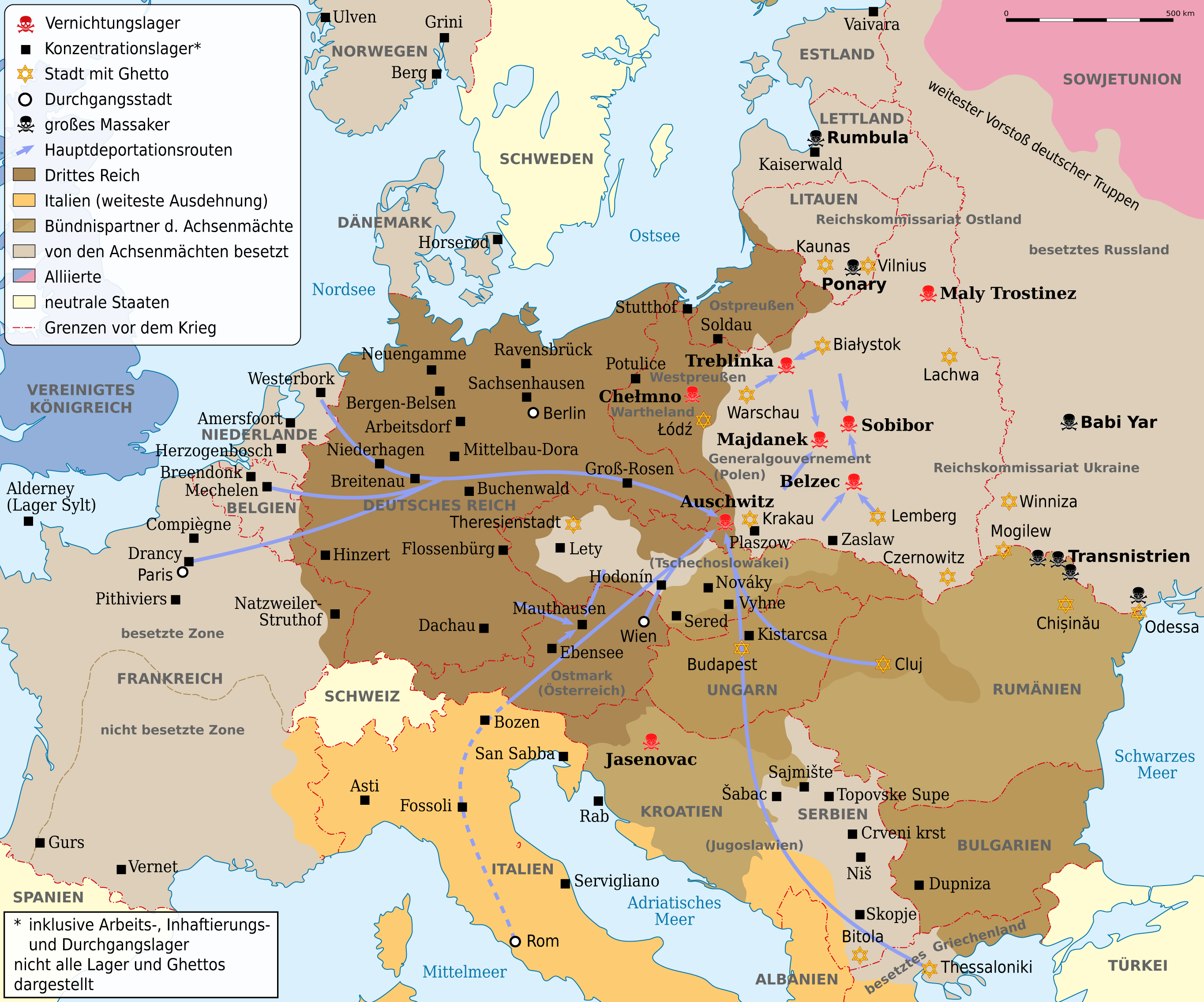 Das Wort ‚Holocaust’ stammt aus dem Griechischen und bedeutet ‚Brandopfer’.
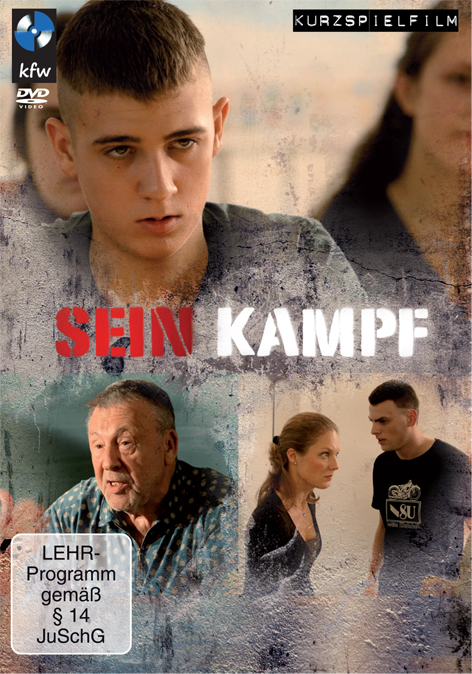 Die  Workshops